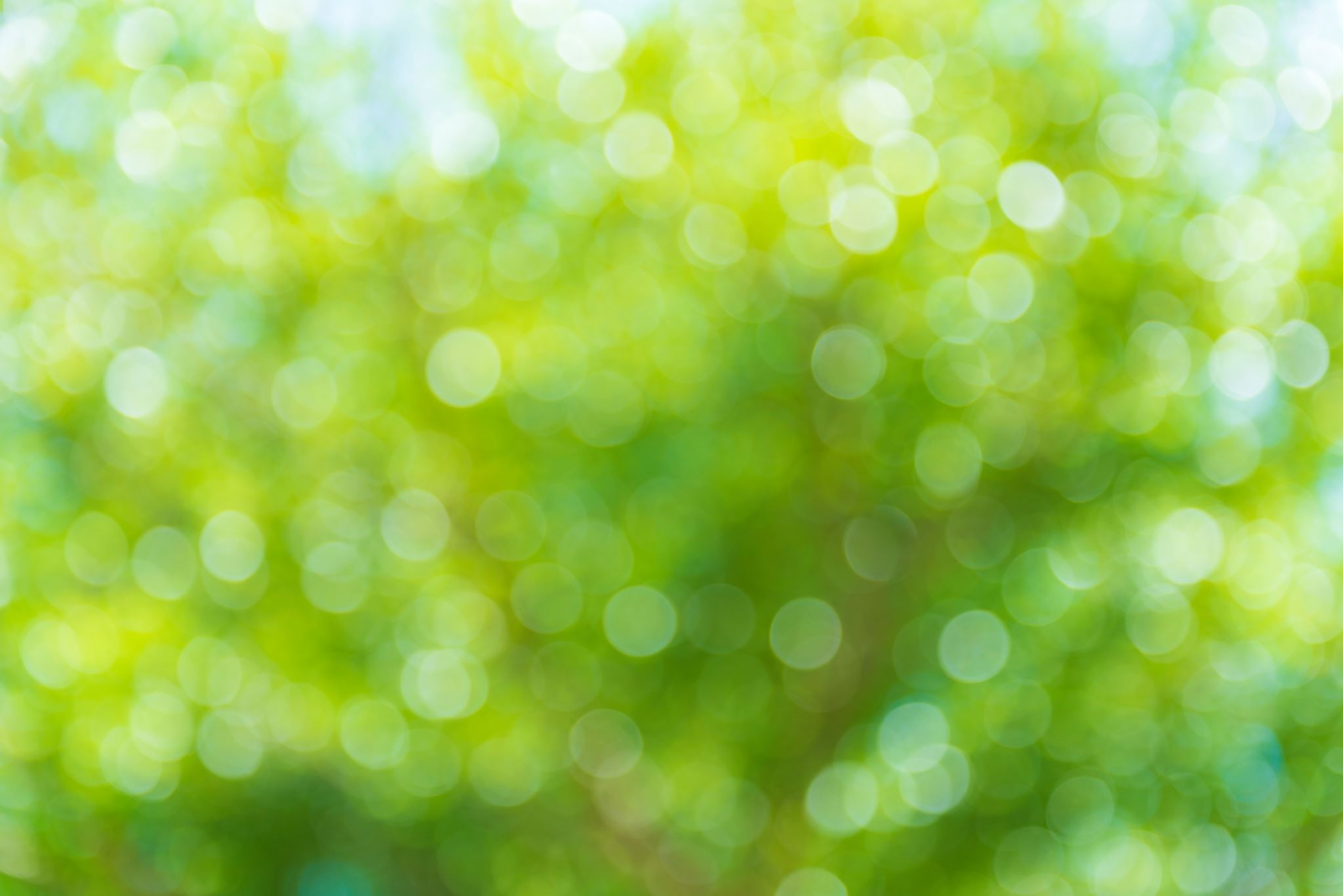 Yaklaşımlar
Ekofeminizm
Yaklaşımlar: Ekofeminizm
Ekofeminizm terimi ilk kez 1974 yılında Fransız feminist Francois d’Eaubonne tarafından kullanılmıştır. Ancak 1970’lerin başında tutarlı bir ekofeminist kuramdan söz etmek mümkün olmamakla birlikte, kadın üzerindeki egemenlik ve doğanın tahrip edilmesi arasındaki ilişkileri açıklamayı amaçlayan bazı çalışmalar bulunmaktaydı. 
Bu çalışmalar arasında Rosemary Radford-Rueter’in New Women, New Earth-Sexist Ideologies and Human Liberation (1975) Susan Griffin’in Women and Nature-The Roaring Inside Her (1978) ve Carolyn Merchant’ın The Death of Nature –Women, Ecology and the Scientific Revolution (1980) yapıtları sayılabilir.
Ekofemizm
Ekofeminist düşüncenin temel savını, çevre krizinin kökeninde bir kadın sorunu olduğu biçiminde belirtilebilir. Buna göre, ataerkil toplumlarda kadına karşı olan tutum ile doğal çevreye olan tutum arasında yakın benzerlikler bulunmaktadır. Bu bağlamda ekefeminist düşünce çizgisini belirleyen çeşitli tanımlar bulmak olanaklıdır. Örneğin Salleh’e (1992:202) göre “ekofeminizm terimi, hem feminist hem de çevresel ilginin bir mantıksal birleşmesi, bütünleşmesi ve bunun ötesine geçmesidir”.
Ekofeminizm
Ekofeministler kadın ve doğanın ilişkili olduğu ve kadının doğa ile eş tutulduğu yönündeki savlarını dünya kültürlerinin zengin düşünce geleneklerinden örneklerle pekiştirmektedirler. Örneğin Yunan geleneğinde Gaia, Hıristiyanlıkta Eve ve Mısır geleneğinde Isis kadın-doğa ilişkisinin açımlandığı farklı ve önemli örneklerdir (Merchant, 1996). 
Eko feministler için egemen Batı dünya görüşünde var olan ikili karşıtların analizi büyük önem taşımaktadır. Kartezyen dünya görüşünden kaynaklanan bu karşıtlıkla feministler tarafından doğa ve kadın sömürüsünün kökeni olarak sıkı bir biçimde eleştirilir.
İkili karşıtlıklar:
Ekofeminizm
Özne-nesne, kültür-doğa, zihin-beden, akıl-duygu gibi şekillerde ifade edilebilen bu ikili karşıtlıklar, feministlere göre temelde var olan kadın-erkek ayrımından ortaya çıkmaktadır. Hekman’a göre, özne/nesne, rasyonel/irrasyonel, kültür/doğa ve akıl/duygu arasındaki bu diktomiler, ataerkil düşünce ve toplumda egemen olan kadın-erkek hiyerarşisinin bir ürünüdür.
Ekofemizm
Bu temelde, ekofeministler için önemli olan nokta erkeğin kültür ve ussal olanla, kadının ise doğa ile özdeş tutulmasıdır. Bu ise hem kadın hem de doğa üzerindeki egemenliğin meşrulaştırılması için kullanılmaktadır (Plumwood, 1992). Bu ikili karşıtlıklar hem yatay hiyerarşiler hem de dikey haritalar ve kapsamlı olarak “birbirine bağlı yapı” olarak görülmelidir (Plumwood, 1993).
Doğa-kültür karşıtlığı veya “kadının doğa ve erkeğin kültür ile özdeş tutulmasına” karşı çıkan ekofeministler, alternatif düşünce arayışlarında,  bir bilinç değişimi hedeflemektedirler. En temelde, bu yeni bir kültür yaratma çabasıdır. Bu yeni kültür, yaratma çabasında eski çağ tanrıçalarından, söylencelerden ve sembollerden yararlanılmaktadır. Bazıları ise Amerikan yerlilerinin sembol ve pratiklerinden etkilenmişlerdir (Mellor; Mies).
Ekofeminizm
Ekofeministlere göre ekolojik krizin nedeni, hem doğayı hem de kadını sömüren erkek kültürüdür. Ekofeminist duyarlılık, hem kadının hem de doğanın “modern patriyarkal toplumun yıkıcı teknolojilerine maruz kaldığının” fark edilmesidir (Mellor, 1992:66). Ekofeministler, eşitliğin olduğu ve doğa ile barışık bir yaşam tarzı konusunda genel bir toplum görüşüne sahip olmalarına rağmen, böyle bir toplumu gerçekleştirmek için ne tür stratejiler izlenmesi gerektiği konusunda ortak bir düşünceye varmış görünmüyorlar.
.
.
Kaynaklar
Plumwood, Val (1992) “Feminism and Ecofeminism: Beyond the Dualistic Assumptions of Women, Men and Nature”, The Ecologist, Vol. 22, No. 1
__________ (1993) Feminism and the Mastery of Nature. London: Routledge.
Mies, Maria and Shiva, Vandana (1993) “Introduction” in Ecofeminism, London: Zed Books.
Griffin, Susan (1978) Women and Nature: The Roaring Inside Her, London: The Women’s Pres. 
Merchant, Carolyn (1980) The Death of Nature-Women, Ecology and the Scientific Revolution. San Francisco: Harper Collins.
Mellor, Mary (1993) Sınırları Yıkmak: Feminist, Yeşil Bir Sosyalizme Doğr. (Çeviren.  O. Akınhay), İstanbul: Ayrıntı Yayınları.
Hekman, Susan (1987) “The Feminization of Epistemology: Gender and Social Science” in J. Maria Falco (ed.) Feminism and Epistemology: Approaches to Research in Women and Politics, New York and London: The Haworth Press.
Kaynaklar